Escuela Normal de Educación Preescolar
Licenciatura en educación Preescolar








Curso: Estrategias del mundo natural
Docente: Yixie Karelia Laguna Montañez
Alumna: Jimena Sarahi Gaytan Espinoza   N.L. 9
Segundo semestre                           Sección A

Competencias de la unidad:
Utiliza metodologías pertinentes y actualizadas para promover el aprendizaje de los conocimientos científicos de los alumnos en el campo Exploración y comprensión del mundo natural y social que propone el currículum, considerando los contextos y su desarrollo. 
 Incorpora los recursos y medios didácticos para que sus alumnos utilicen el conocimiento científico para describir, explicar y predecir fenómenos naturales; para comprender los rasgos característicos de la ciencia; para formular e investigar problemas e hipótesis; así como para documentarse, argumentar y tomar decisiones personales y sociales sobre el mundo natural y los cambios que la actividad humana provoca en él. 
Selecciona estrategias derivadas de la didáctica de las ciencias que favorecen el desarrollo intelectual, físico, social y emocional de los alumnos para procurar el logro de los aprendizajes. 
Usa los resultados de la investigación en didáctica de las ciencias para profundizar en el conocimiento y los procesos de aprendizaje de sus alumnos.

Fecha de entrega: 13 /Junio / 2021
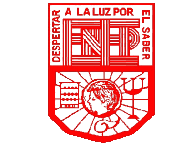 LOS PROYECTOS EN CIENCIAS NATURALES
Tablas CQA
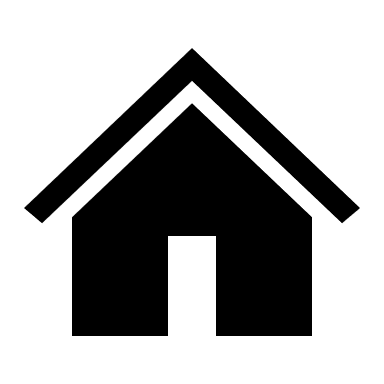 FENÓMENOS
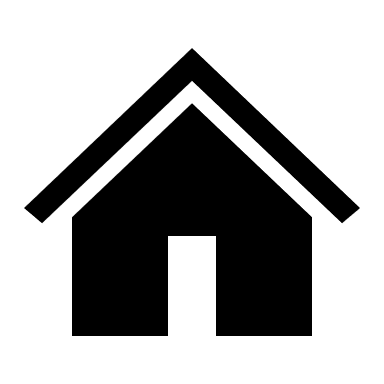 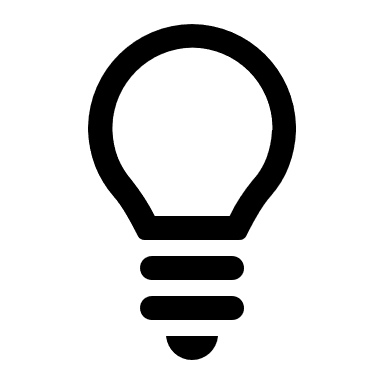 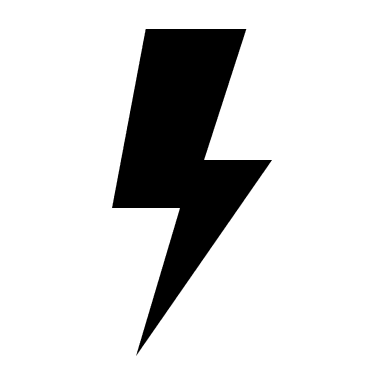 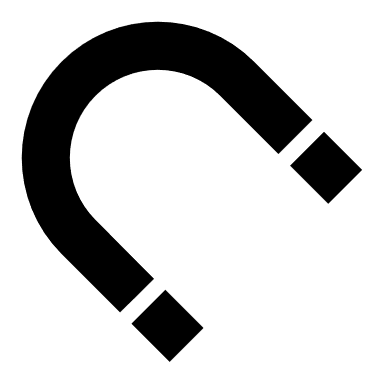 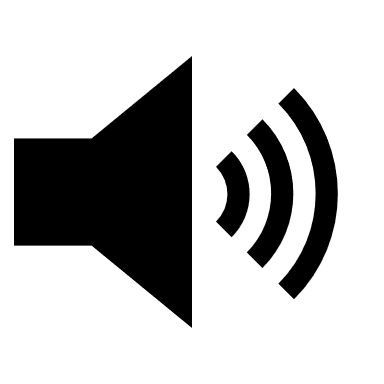 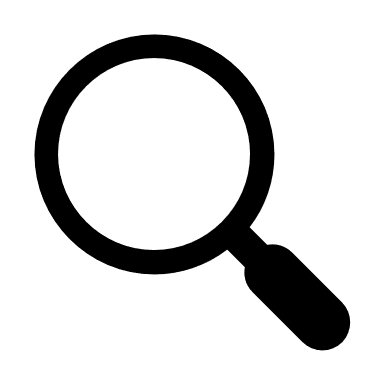 FENÓMENOS DE LA LUZ
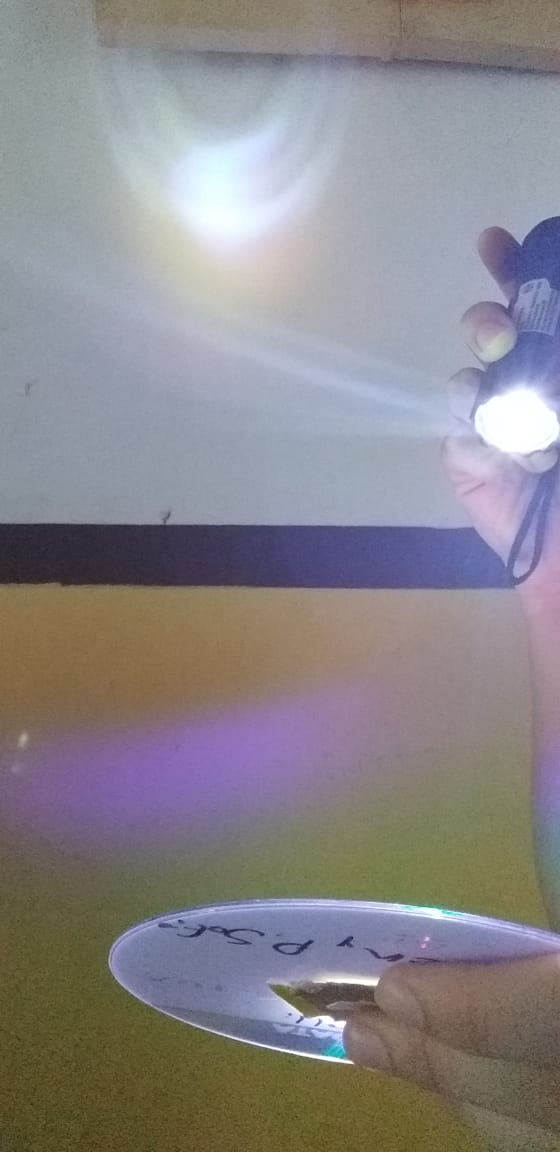 Materiales:
Un CD
Una linterna
Un trozo de cartón


Observaciones:
Colocar el pedazo del cartón en el agujero al centro del CD
Dirigir la luz de la lámpara hacia el CD del lado de abajo (en el papel tornasol
Observar el reflejo de esto en la pared.
Se observa que hay dos reflejos, un arcoíris y uno blanco
FENÓMENOS DE LA LUZ
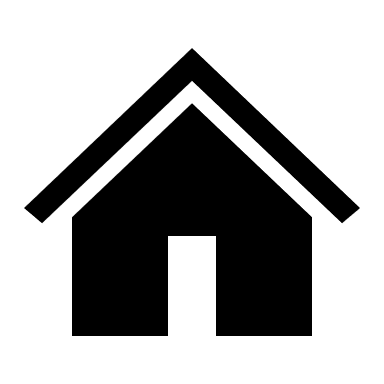 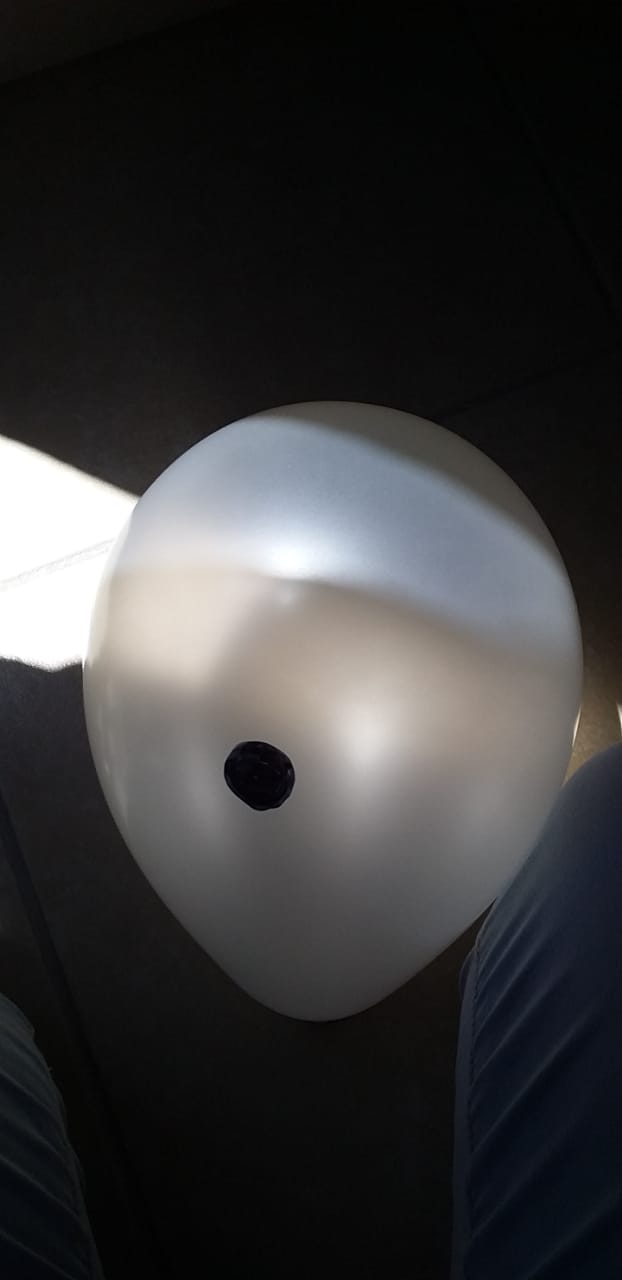 Materiales:
3 Globos de diferentes colores
1 globo blanco
1 marcador negro permanente


Observaciones:
1. Buscar un lugar iluminado por la luz del sol
2. Inflar los globos lo más que se pueda
3. Dirigir con la lupa los rayos del sol hacia uno de los globos de colores, veremos como explota rápidamente.
4. A continuación hacer lo mismo con el globo blanco, en esta ocasión observaremos que no se revienta.
5. Dibujar un punto negro en el globo blanco y dirigir la luz del sol hacia este. Se observa que esta vez el globo explota rápidamente.
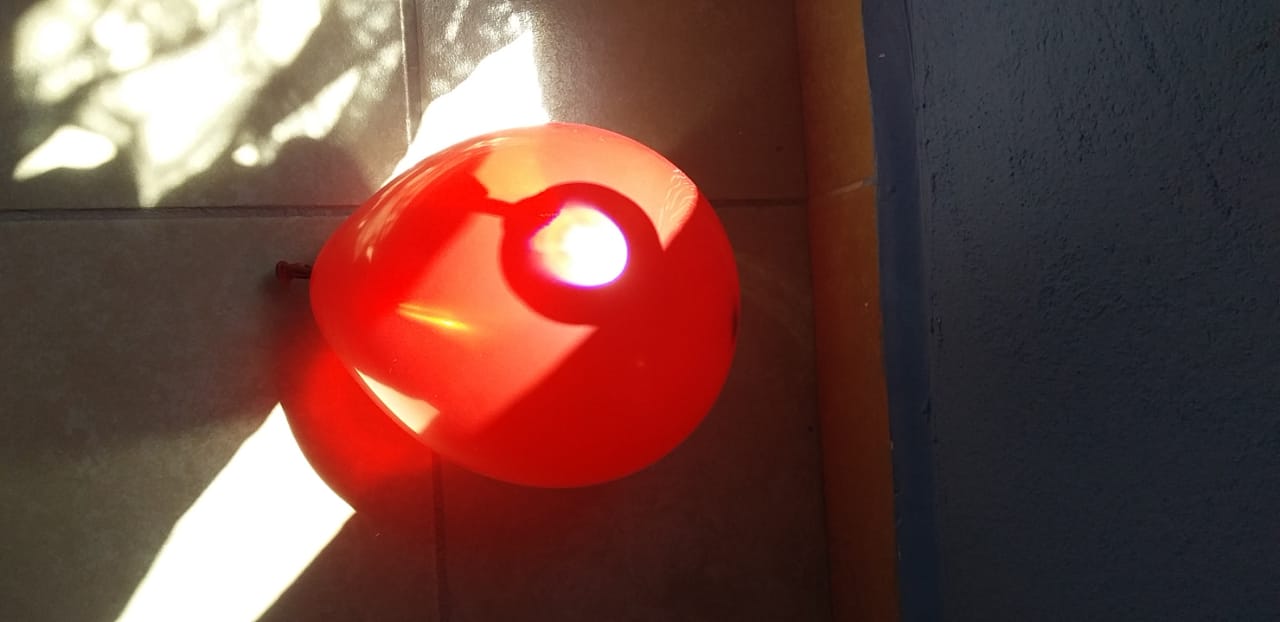 FENÓMENOS MAGNÉTICOS
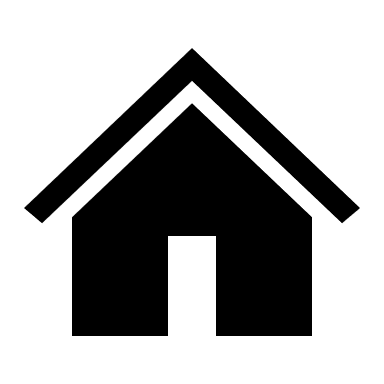 Materiales:
Dos vasos
Una regla
Un imán
Cinco monedas de un peso
Un popote

Observaciones:
1. Colocar los dos vasos al revés y sobre estos colocar la regla.
2. Sobre la regla colocar el imán
3. Colocar una moneda de manera que quede colgando debajo de la regla.
4. Soplar con el popote para que la moneda gire.
5. Ir colocando más monedas debajo de la que ya está pegada a la regla.
6. Soplar con el popote de nuevo. A este punto notaremos que solo giran las monedas de abajo, la primera se queda estática.
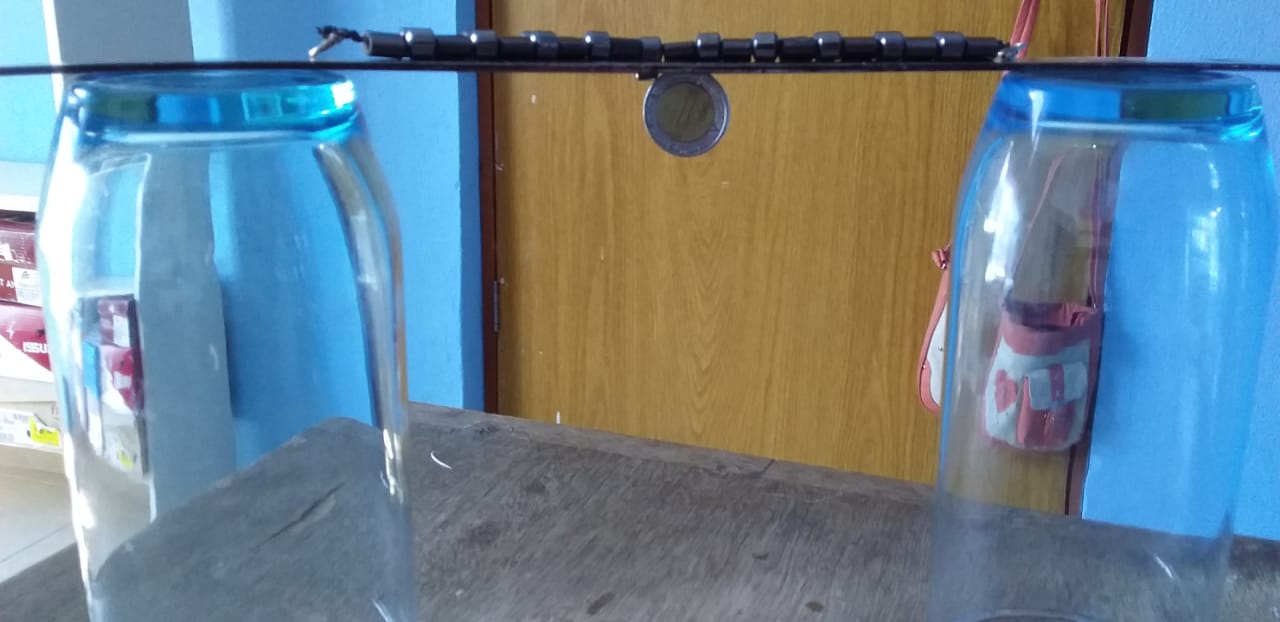 FENÓMENOS DEL SONIDO
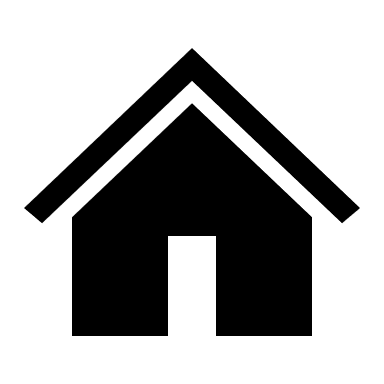 Materiales:
Vasos de vidrio
Agua
Colorante
Una cuchara o algo para golpear los vasos

Observaciones:1. Colocar en los vasos la cantidad de agua que se señala:
Al primero una octava parte de vaso de agua
Al segundo, medio de vaso de agua
Al tercero, tres cuartos de un vaso de agua
Al último, llenamos el vaso
2. Colorear el agua con el colorante
3. Con la cuchara golpear suavemente el vaso y escuchar. En este punto se notará la diferencia del sonido desde agudo a grave.
4. Si así lo decides agrega un poco más de agua a los primeros dos vasos y comprueba nuevamente el sonido.
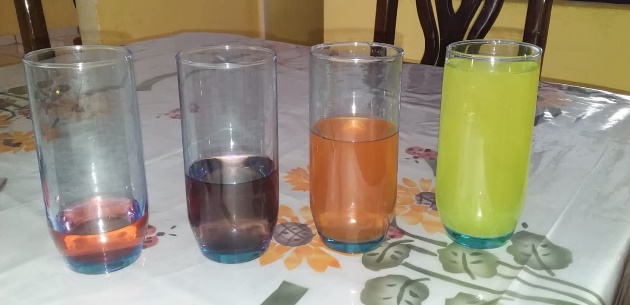 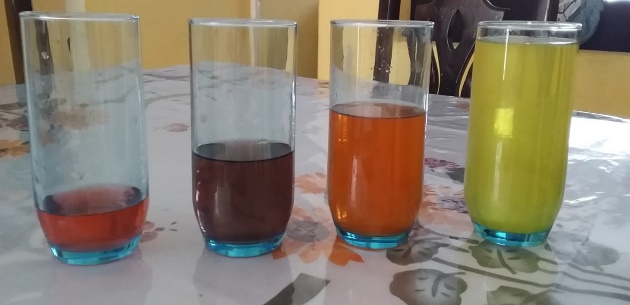 FENÓMENOS ELÉCTRICOS
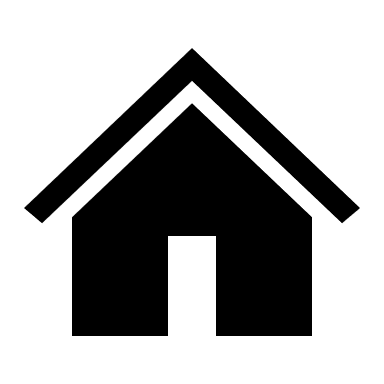 Materiales:
Un globo
Un vaso de agua
Un plato hondo
Un popote
Jabón o Shampoo
Un trapo seco

Observaciones:
Hacer una mezcla de jabón con agua y colocarla en el plato
Con el popote crear burbujas
Tomar el globo y frotarlo con el globo para crear electricidad estática
Acercar el globo a las burbujas sin que estas se toquen
Observar lo que sucede y repetir cuantas veces se desee. Con este experimento podemos observar el efecto que produce la electrostática.
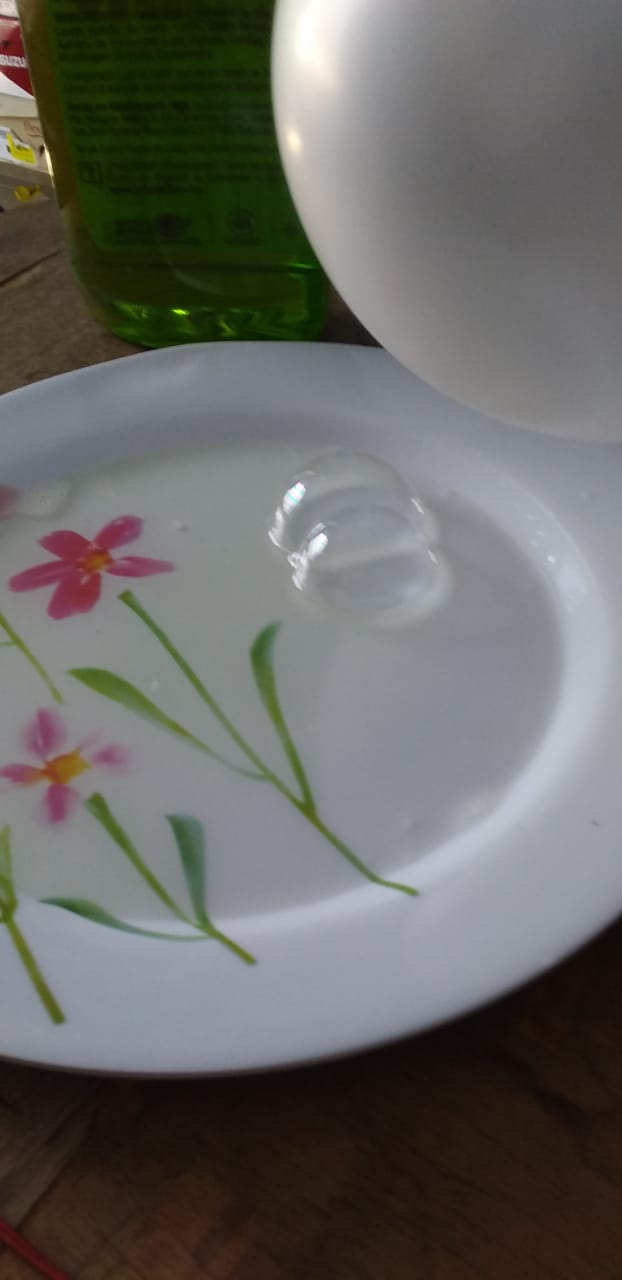 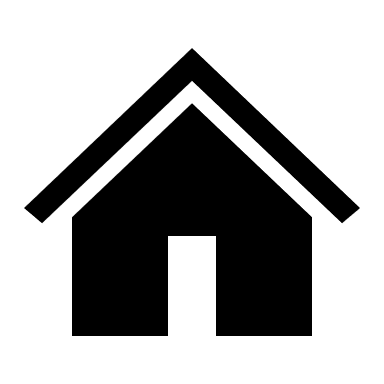 REFERENCIAS
http://rsefalicante.umh.es/LaboratorioLuz/luz-colores/Colores_CD.pdf

https://experimentosmempluz.wordpress.com/experimentando/espectro-de-luz-con-cd/ 

https://educaciondivertida.com/experimento-los-vasos-musicales-2/ 

https://educaconbigbang.com/2016/08/pincha-globo-una-lupa-calor-del-sol/ 

 https://retoexperimenta.es/2020/como-mover-pompas-jabon-globo/ 

https://ciensacion.org/experimento_manos_en_la_masa/e5051p_magneticReach.html#:~:text=Los%20materiales%20ferromagn%C3%A9ticos%2C%20como%20el,extienden%C2%BB%20el%20alcance%20del%20im%C3%A1n.